Опыт и перспективы подготовки педагога раннего обучения иностранным языкам в соответствии с профессиональным стандартом педагога
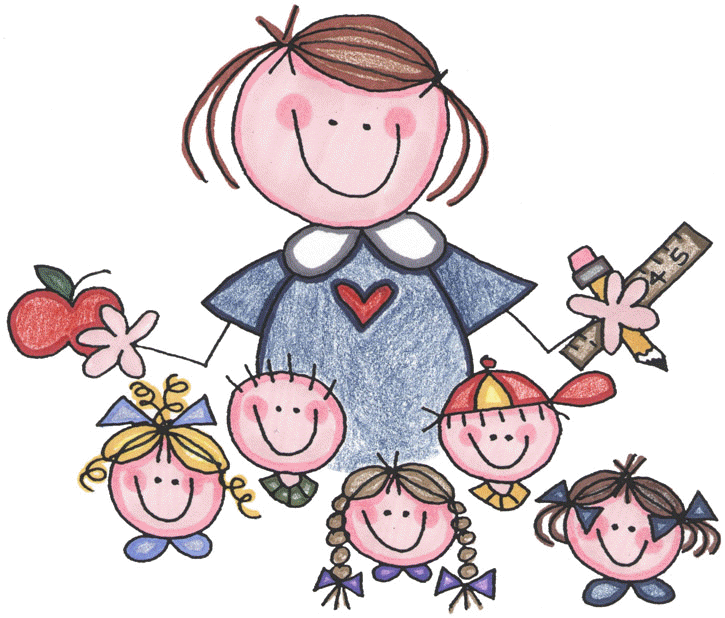 Полянская Екатерина Александровна
Учитель английского языка 
ГБОУ школа №552  
Санкт-Петербург
Стандарт педагога требует универсальности
Требования стандарта
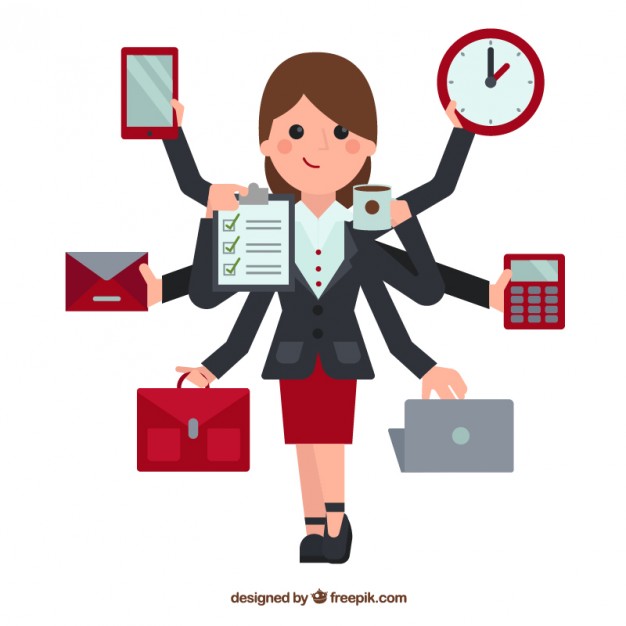 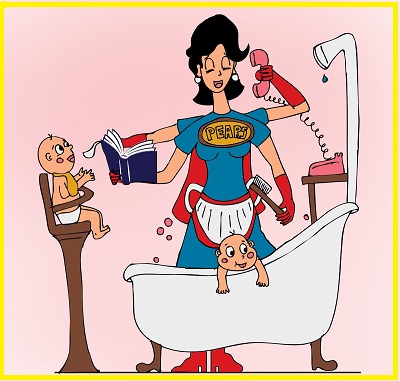 Квалификация: Преподаватель дошкольной педагогики и психологии. Учитель английского языка (английского).

Специальность: «Дошкольная педагогика и психология» с дополнительной специальностью «Иностранный язык (английский)»
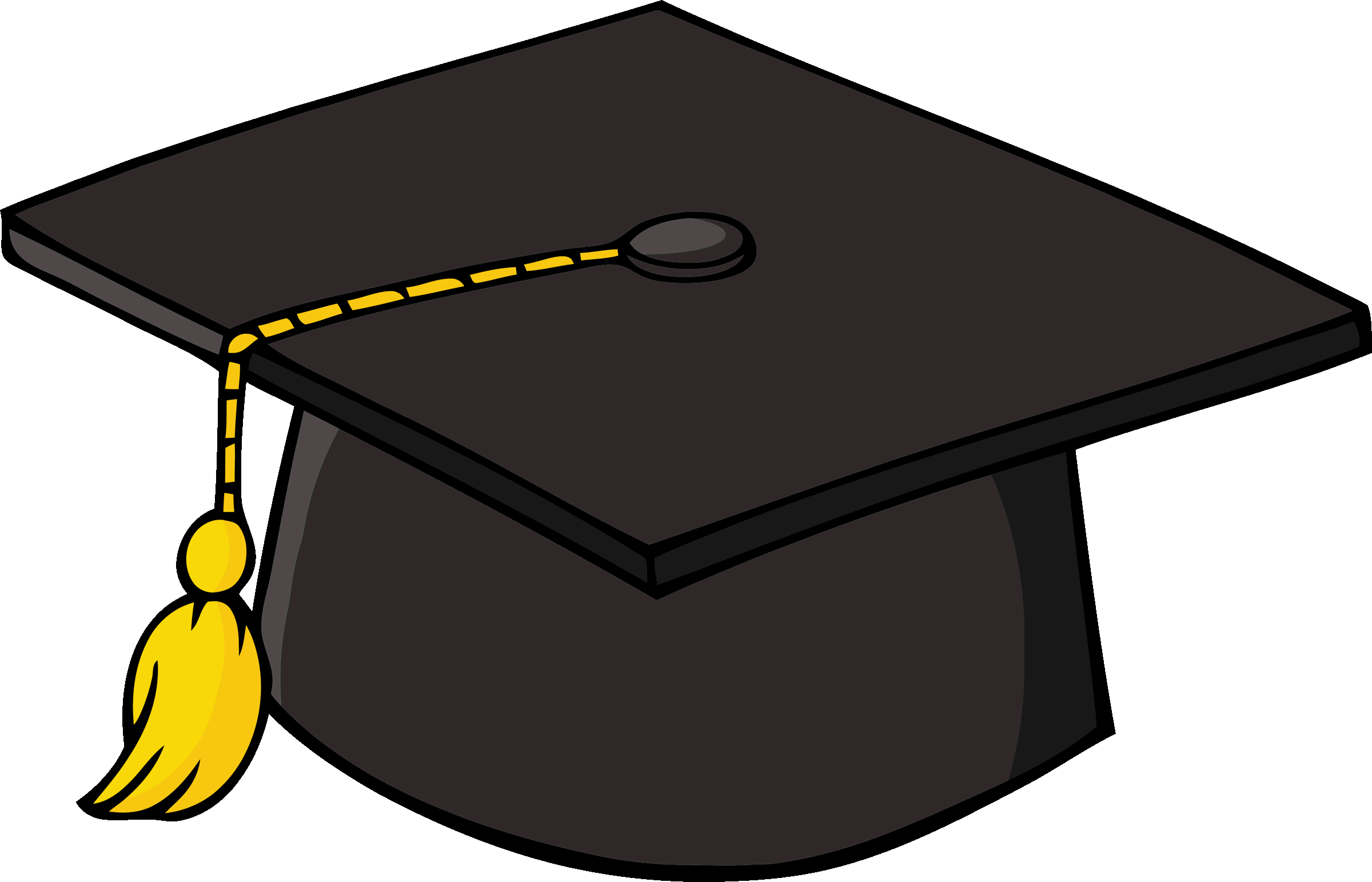 Предметы:
Психология человека
Психология развития
Социальная психология
Педагогическая психология
Детская психология
Этнопедагогика и этнопсихология
Психология семьи и семейного воспитания
Психодиагностика
Основы коррекционной педагогики и специальной психологии
Использование современных информационных  и коммуникационных  технологий в учебном процессе
Информационные и коммуникационные технологии в образовании
Электронно-коммуникативные и аудиовизуальные средства обучения
Правоведение
Методика раннего обучения иностранному языку
Учитель, работающий в начальной школе должен выполнять следующие трудовые действия и знания:

Формирование метапредметных компетенций,  умения учиться и универсальных учебных действий до уровня, необходимого для освоения образовательных программ основного общего образования. 
Объективная оценка успехов и возможностей обучающихся с учетом неравномерности индивидуального психического развития детей младшего школьного возраста, а также своеобразия динамики развития учебной деятельности мальчиков и девочек.
Знать - Основные и актуальные для современной системы образования теории обучения, воспитания и развития детей младшего школьного возраста.
Специфические методы, приемы и формы работы
TPR (total physical response)
Стихотворения, рифмовки, песенки
Большое  количество наглядного материала
Специфические методы, приемы и формы работы
Дидактические игры
Подвижные игры
Игровые персонажи
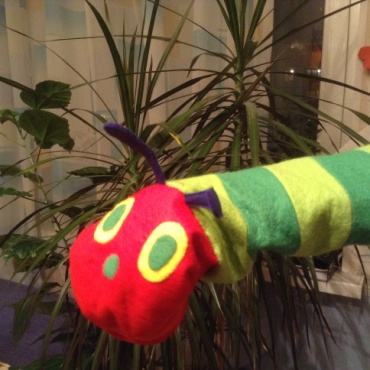 Работа и деятельность учителя в сфере раннего обучения иностранному языку
Цели:
1.  Сопоставлении реальной работы учителя и её восприятия обучающимися детьми и их родителями, т.е. основными группами людей, с которыми взаимодействует учитель в ходе своей профессиональной деятельности. 
2. Выявление соотношения различных видов деятельности учителя
Возраст ответивших учителей
Минимальный возраст респондента	21 год
Максимальный возраст респондента	59 лет
Средний возраст респондентов	30 лет

Стаж работы учителем
Минимальный стаж респондента	1 год
Максимальный стаж респондента	35 лет
Средний стаж респондента	7 лет
Квалификационная категория / степень
Учитель иностранного языка, бакалавр / магистр	 63%
Высшее филологическое образование (с правом преподавания / без права преподавания)	28%
Учитель начальной школы, курсы повышения квалификации для преподавания иностранного языка	7%
Отлично знаю язык, курсы преподавания греческого языка как иностранного	       2%
Учитель английского языка и литературы, специалист – 2%
Учитель двух иностранных языков, специалист	2%
Учитель иностранного, специалист	2%
Ваша общая нагрузка в учебных часах в неделю, включая дополнительные места работы
Минимальная учебная нагрузка	8 часов
Максимальная учебная нагрузка	60 часов (!)
Средняя учебная нагрузка	 28 часов
 
Учебная нагрузка от 8 до 20 часов	-23%
Учебная нагрузка от 22 до 30 часов   - 	37%
Учебная нагрузка от 31 до 60 часов	 -40%
Дела, которые выполняют учителя помимо непосредственного проведения уроков по иностранному языку

Готовлю дополнительные материалы к уроку в электронном виде(в т.ч. презентация, поиск и загрузка материалов из интернета)	93%
Читаю дополнительную литературу	__91%
Составляю плана / конспект урока	__86%
Общаюсь с родителями учеников	__ 86%
Готовлю дополнительные материалы к уроку (поделки, карточки, др.)	___79%
Участие в жизни педагогического коллектива (собрания, планерки и пр.)	 79%
Участие в конкурсах	_____76%
Общаюсь с учениками вне урока	 76%
Заполнение разных форм отчетности / текущая документация (не классные журналы)	____ 76%
Подготовка и проведение мероприятий с учениками	72%
Делаю пометки об уроке в своем личном журнале	63%
Выставляю оценки в электронный журнал	63%
Выставляю оценки в бумажный журнал	58%
Проверяю работы учеников	58%
Готовлю кабинет к уроку	46%
Повышение квалификации на курсах	____70%
Участие в конференциях	63%
Классное руководство	46%
Участие в научной деятельности	37%
Написание научных статей	30%
Спасибо за внимание!
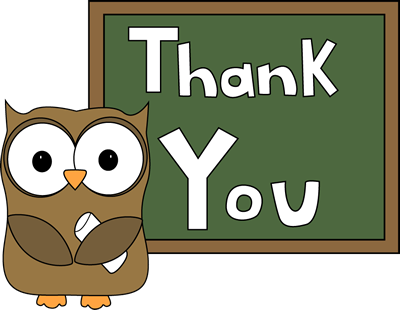